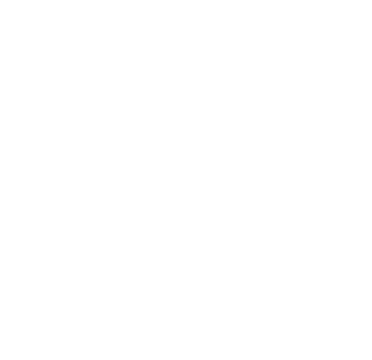 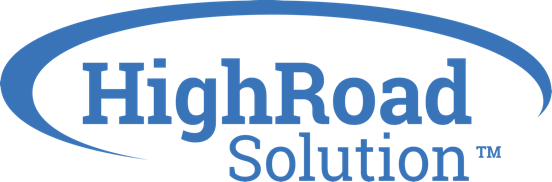 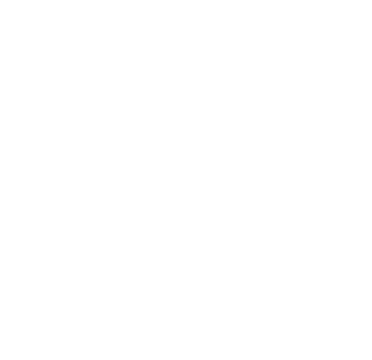 Adestra 
Conversion Tracker
Configuration & Consultation
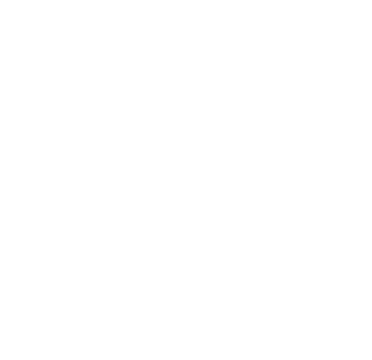 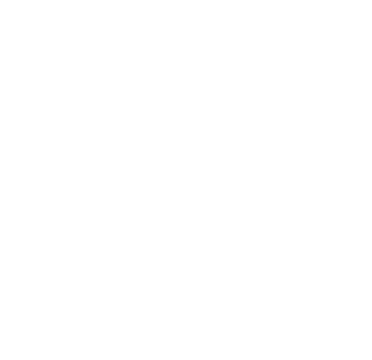 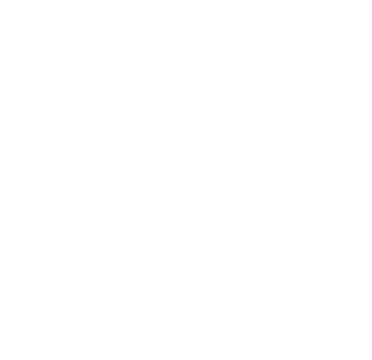 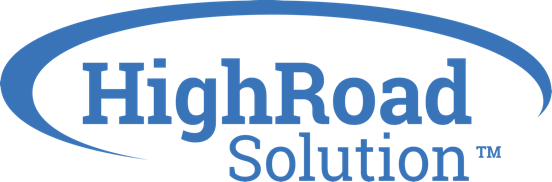 Agenda
Conversion Tracker Overview 
What’s Included
Our Process
Set-Up & Configuration Steps
Exercise
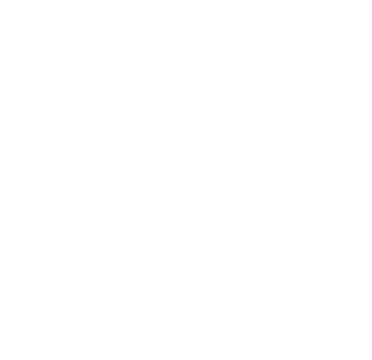 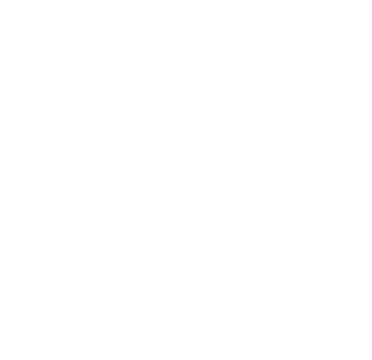 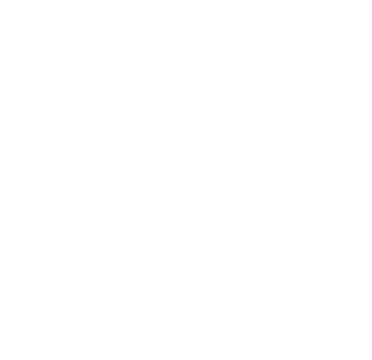 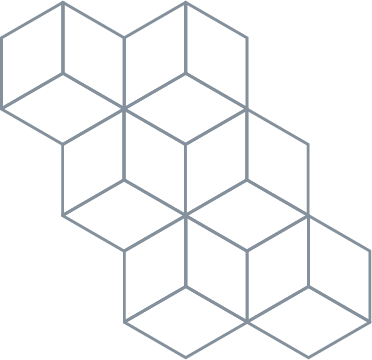 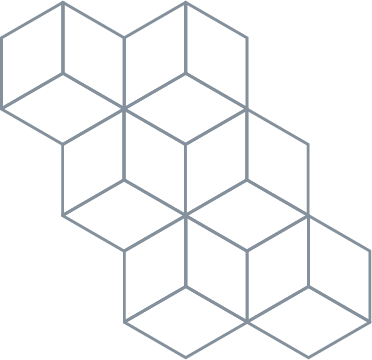 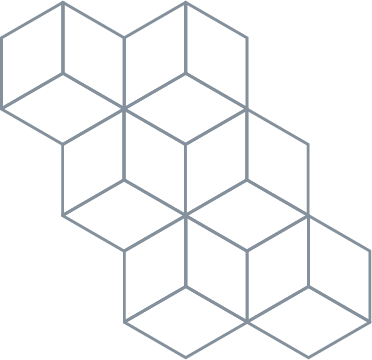 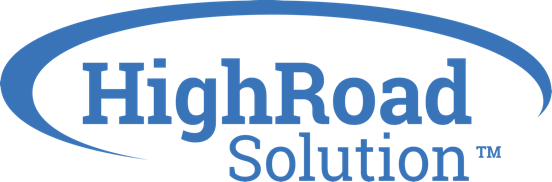 1
Conversion 
Tracker Overview
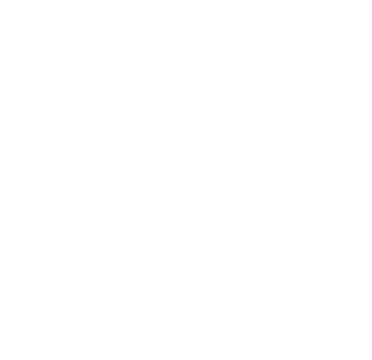 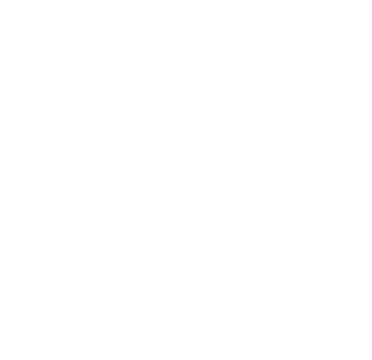 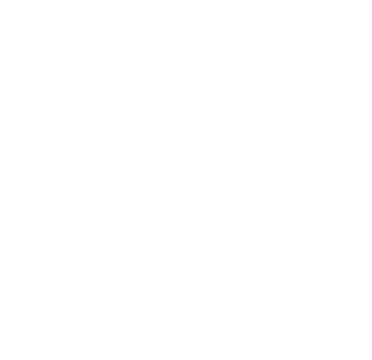 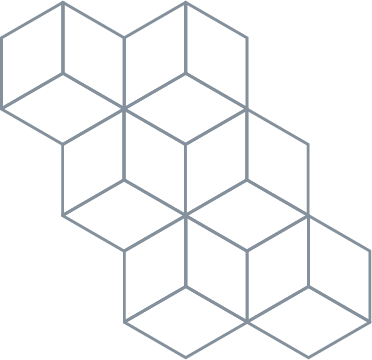 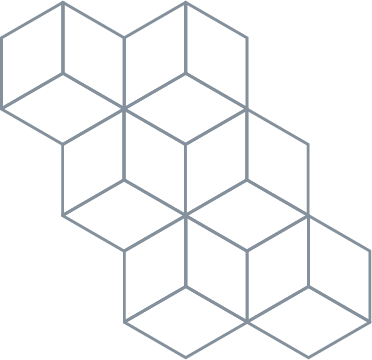 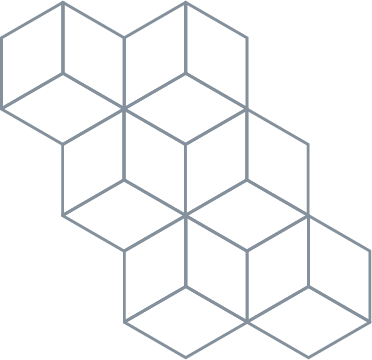 What email conversions are you tracking?
Member join or Foundation / Donation
Product/Webinar  purchase
Conference registration
A member, customer, 
or prospect taking 
action on your goal.
What is 
conversion 
tracker?
Conversion Tracker
Is a method of tracking the journey when a customer, member, or prospect takes the desired action and attributes the conversion back to the email send.
Ways to use the Conversion Tracker Data
Run an Export Manager report on the overall email program at a regular cadence to attribute X dollars (ROI) to your email promotions 
Automation program scenario: Because you clicked from my emails and made it 50% of the way through the journey on my website (but didn’t convert) then I want to nurture you in one of my warm leads drip campaigns
Automation program scenario: Because you clicked from my emails and made it 100% of the way through the journey on my website (converted), then I want to nurture you in one of my warm drip campaigns
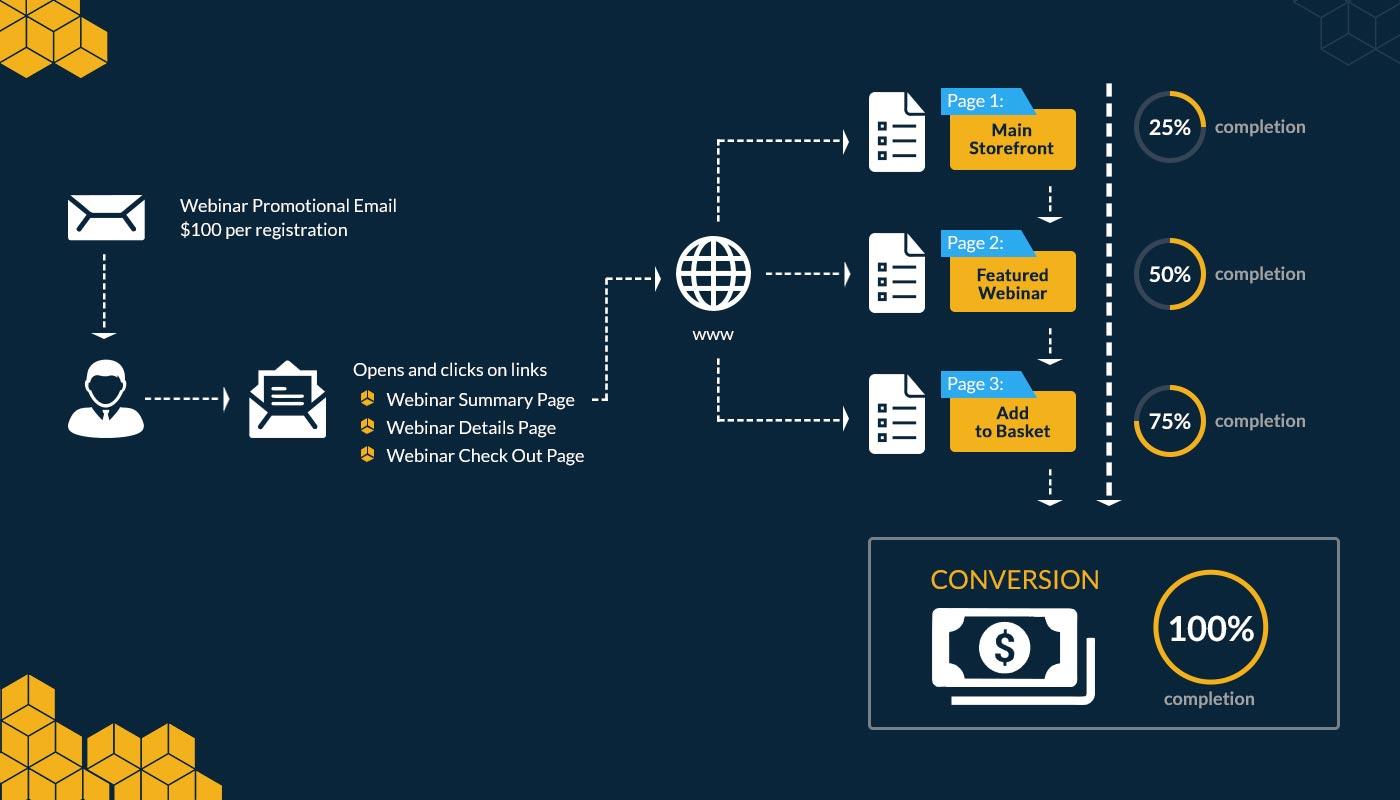 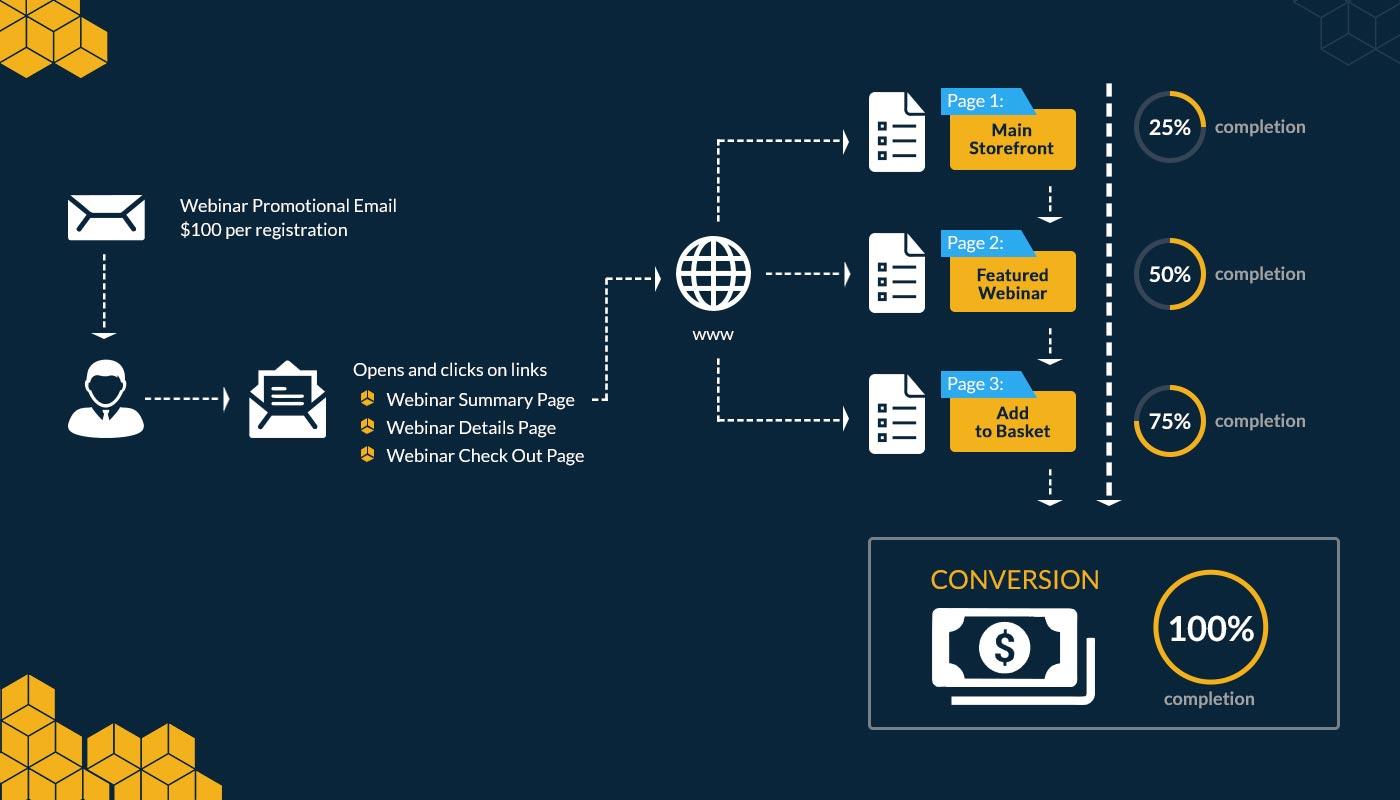 Conversion Tracker
How it works.
Tracker vs. Capture
Capture
Tracker
Customer took an action

Originates from an email 

Valuable for Attribution & Analytics

Further automation is required
Customer didn’t take an action

Originates from outside email

Valuable for recovering abandoned carts

Triggers timely, personalized emails when a customer fails to check out
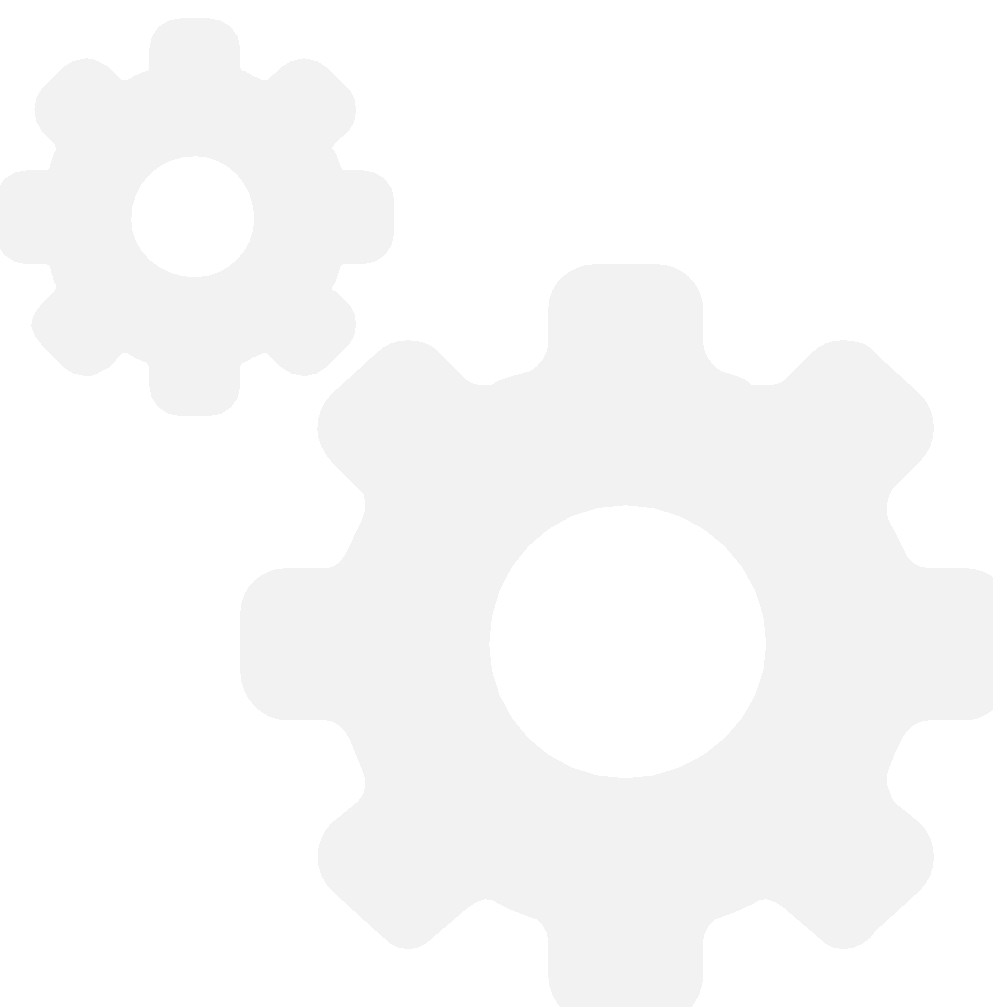 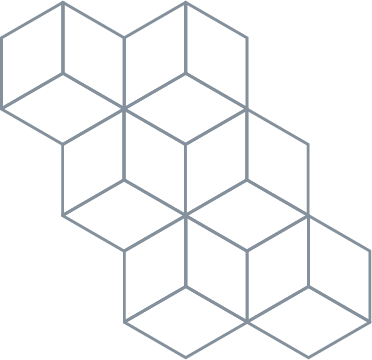 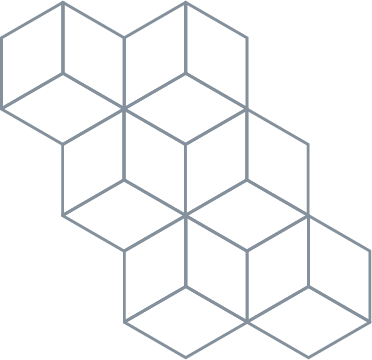 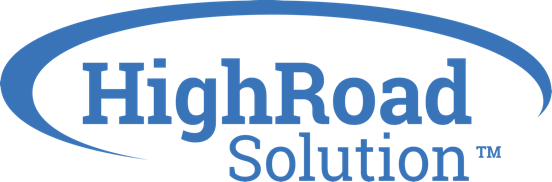 2
What’s Included
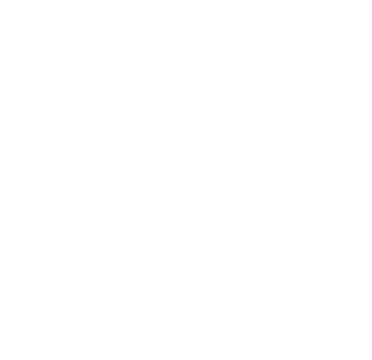 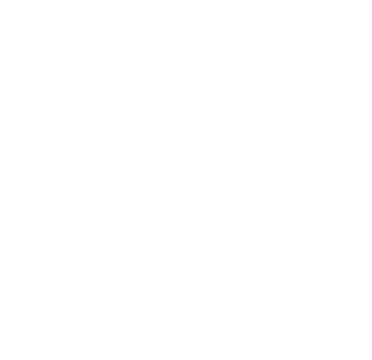 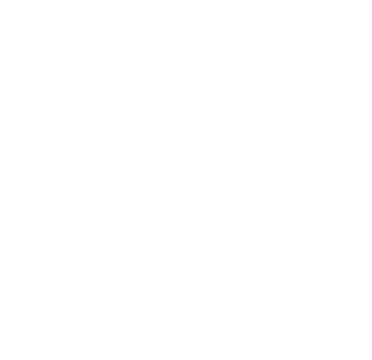 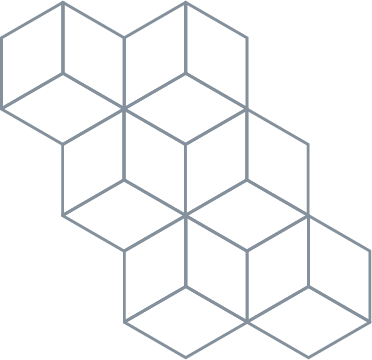 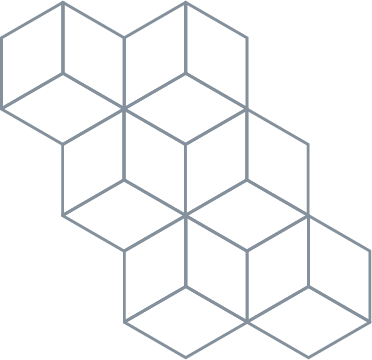 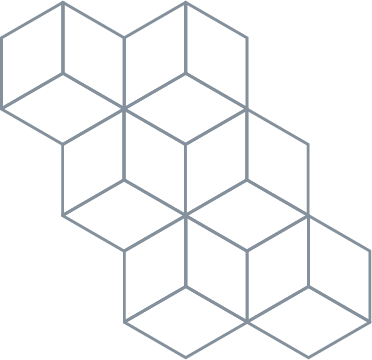 Three Journeys
Signature event: 4-8 pages

Products/Webinars: 3 pages

Member join: 4-6 pages
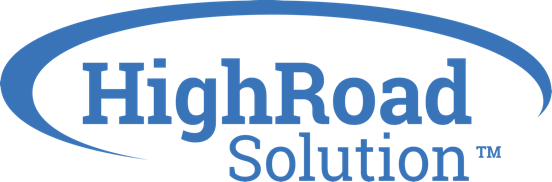 3
Our process
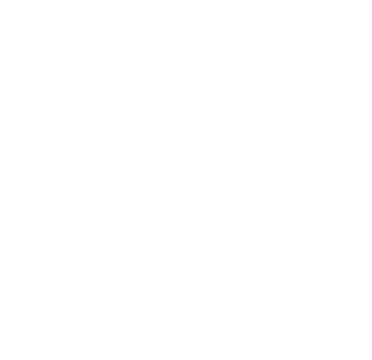 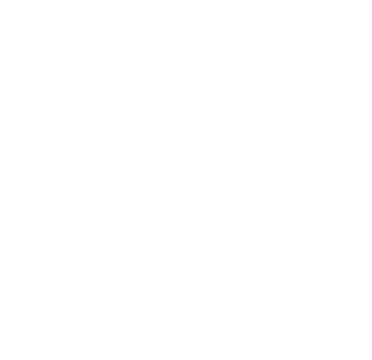 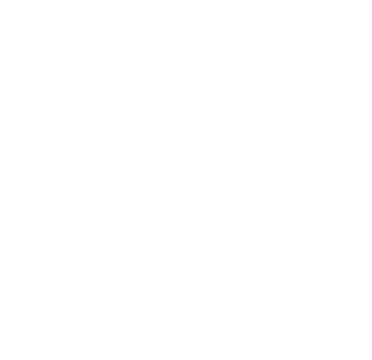 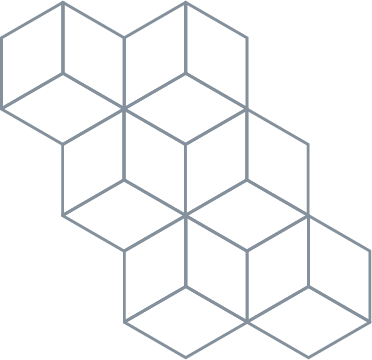 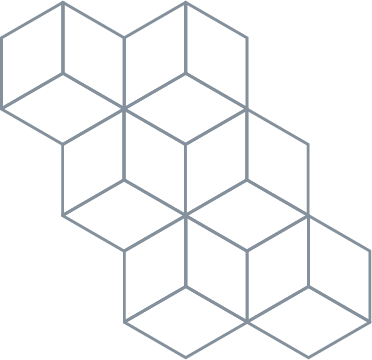 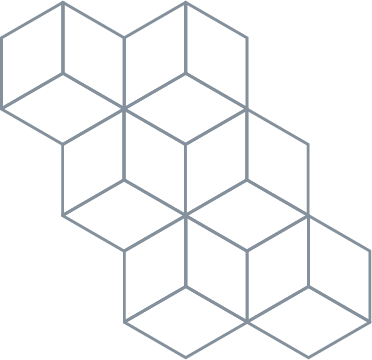 What Client will do
What HRS will do
Activate Conversion Tracker in workspace

Develop web code based on requirements collected

Provide training and support on Conversion Tracker and Reporting
Complete Conversion Tracker Workbook

Drop web code on website and tag the page types (ie event page, product page) identified as steps in the journey
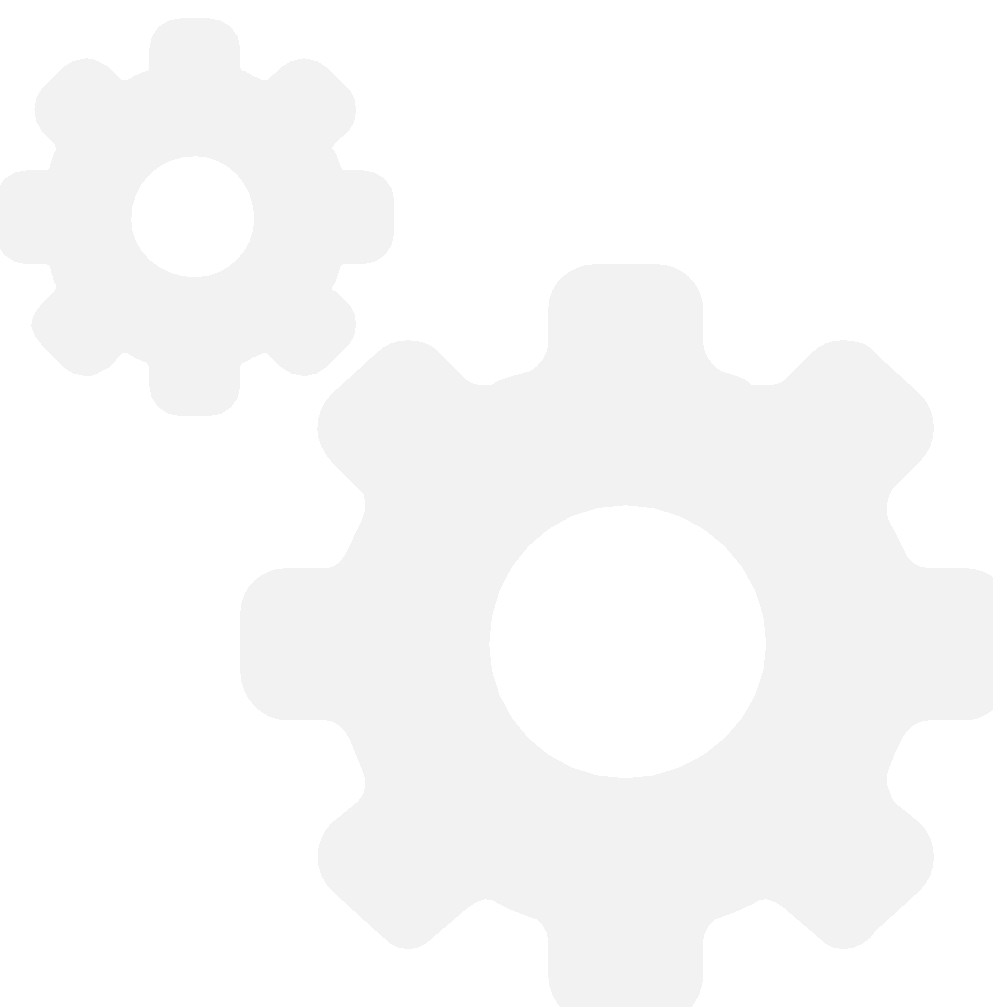 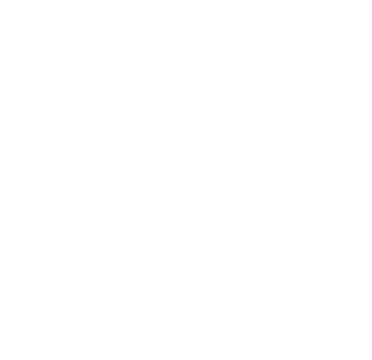 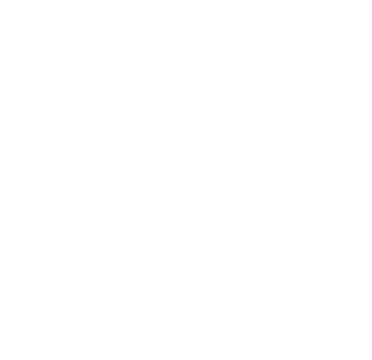 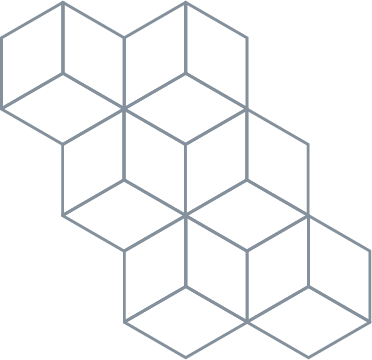 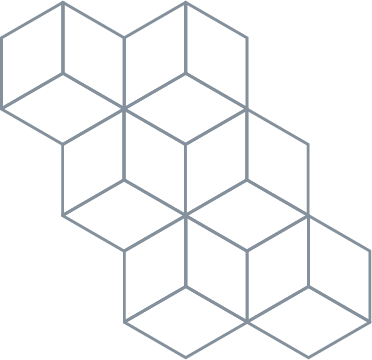 Conversion 
Tracker
Steps
1
3
2
4
the how: tech
the what: marketing
Build
Configuration
Code
HRS will take the output of the workbook and build the Conversion Tracker code
Connect
HRS will build out the aggregate report for analytics and reviewing results and advise on subsequent drip campaigns
Client  will drop Conversion Tracker code onto all relevant websites
Client to fill out the Workbook based on what they’re looking to track
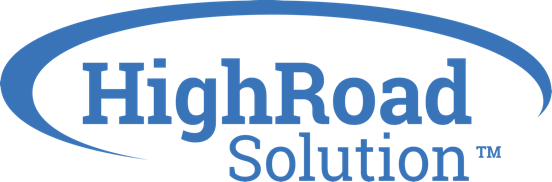 4
Set-Up
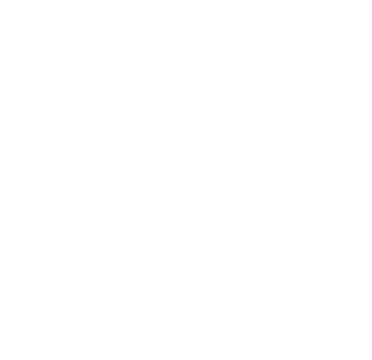 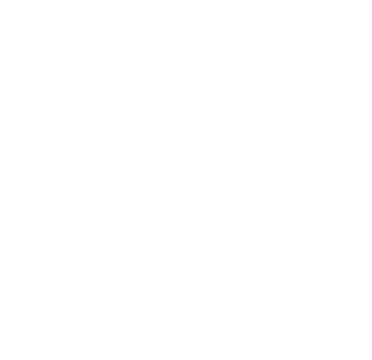 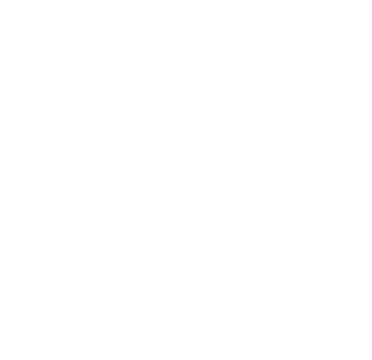 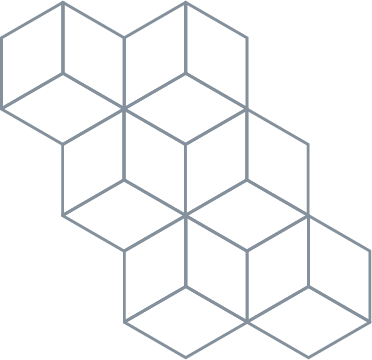 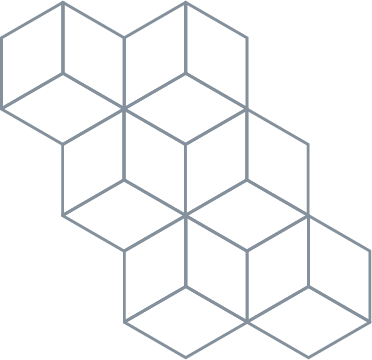 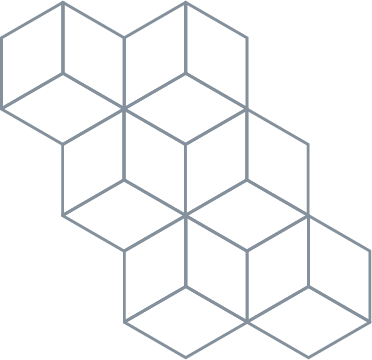 What reporting you’ll start to see
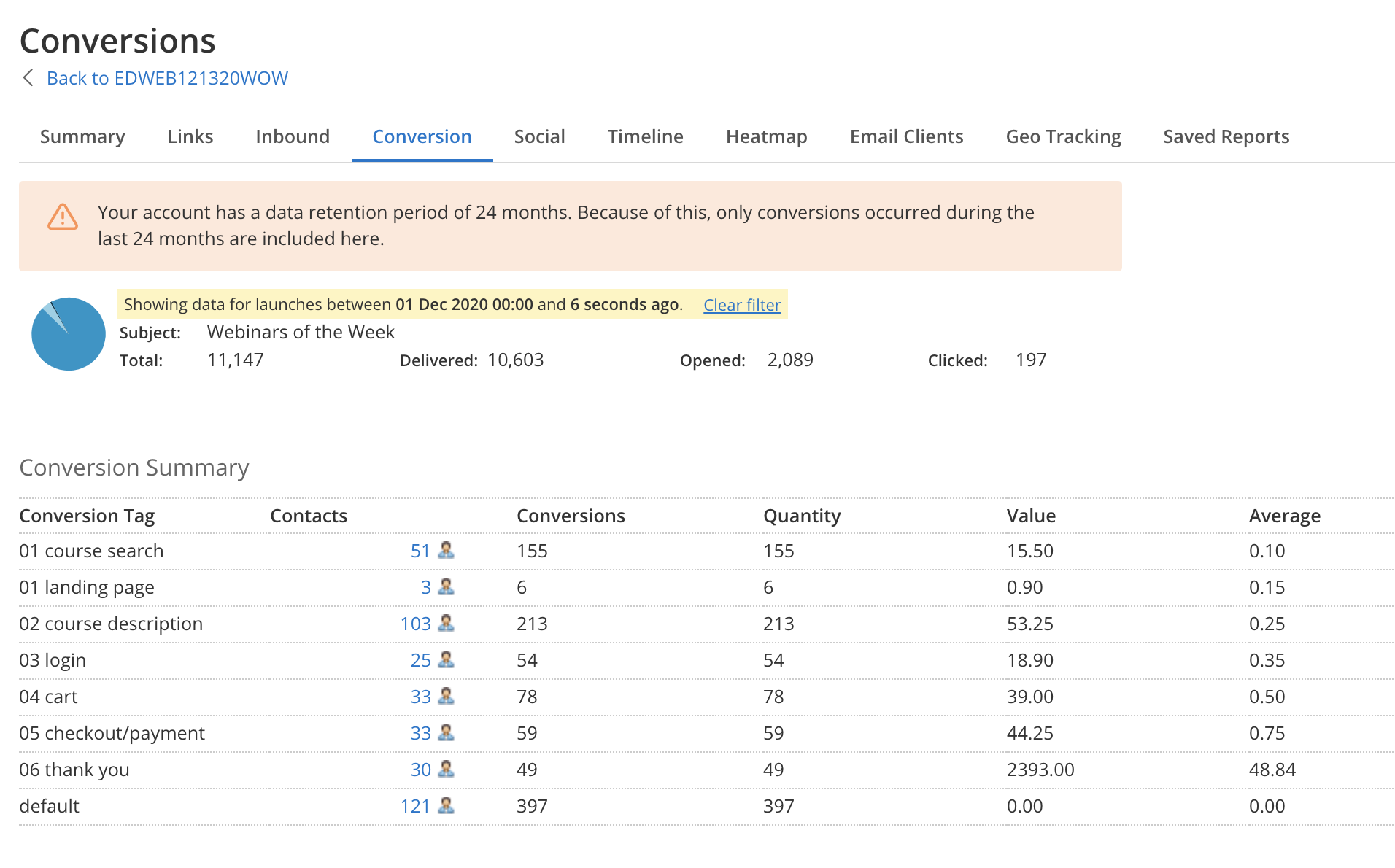 Organized by Conversion Tag
ROI written back at100% completion of journey (i.e. 10 Confirmation)
Incomplete journeys still show value
What your report might look like
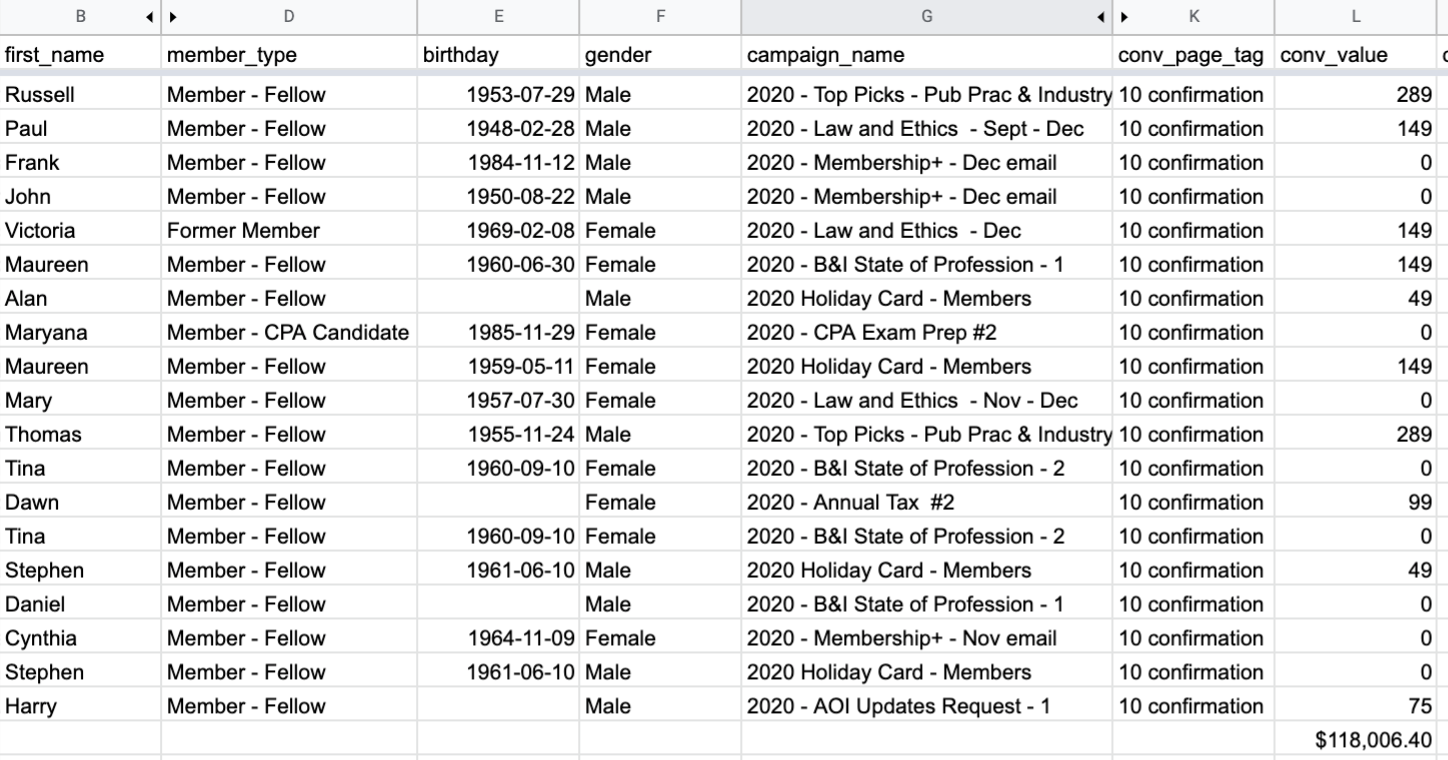 30 day report
$118k ROI
Ability to sort by project, campaigns, include other demographic information
Definitions:
Tag: This defines the page and information you want to record.
Value: You can add a value when you are recording transactional data.
Quantity: A quantity can be added for processes that involve multiple buys or downloads.
Order: For transactional processes visitors may be given order numbers which can also be recorded.
Your script might look like this:
<script src="https://apps4.highroadsolution.com/clients/CLIENT/scripts/CLIENT_tracker.js"></script>
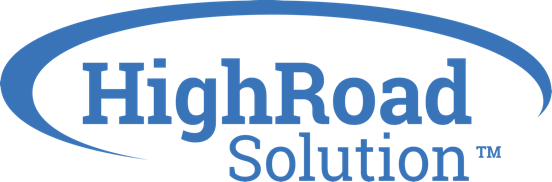 5
Exercise
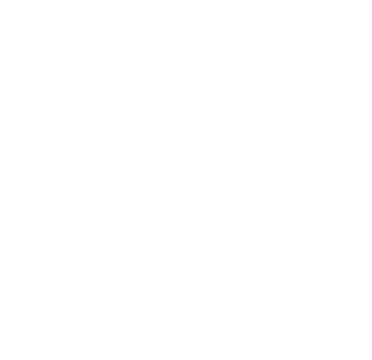 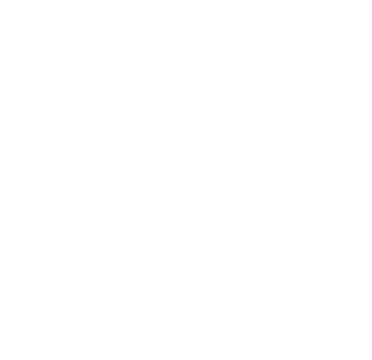 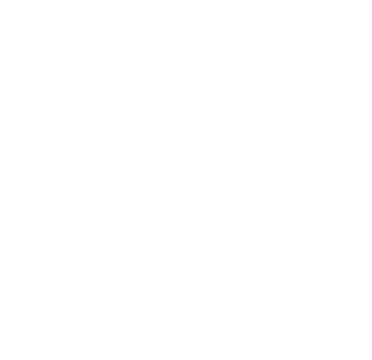 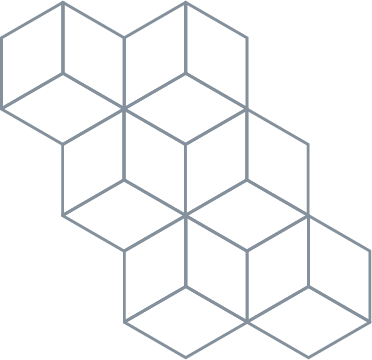 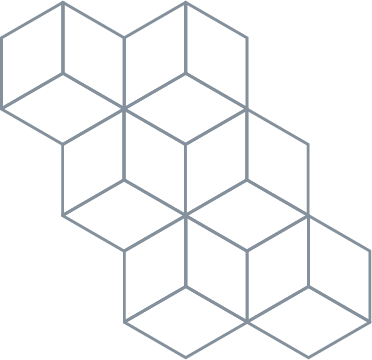 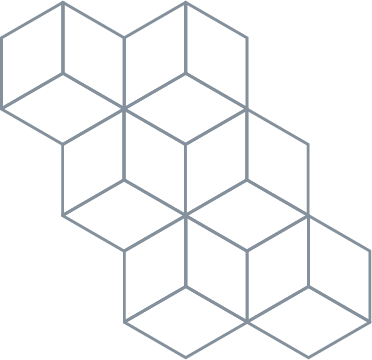 Exercise Workbook
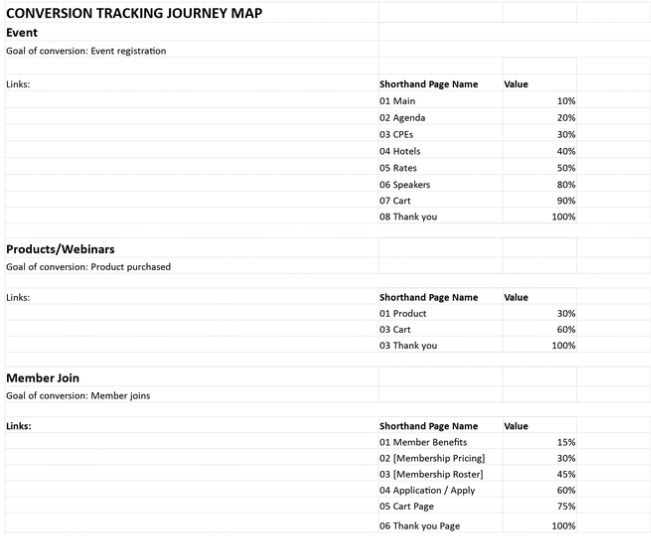